Cost Benefit Analysis
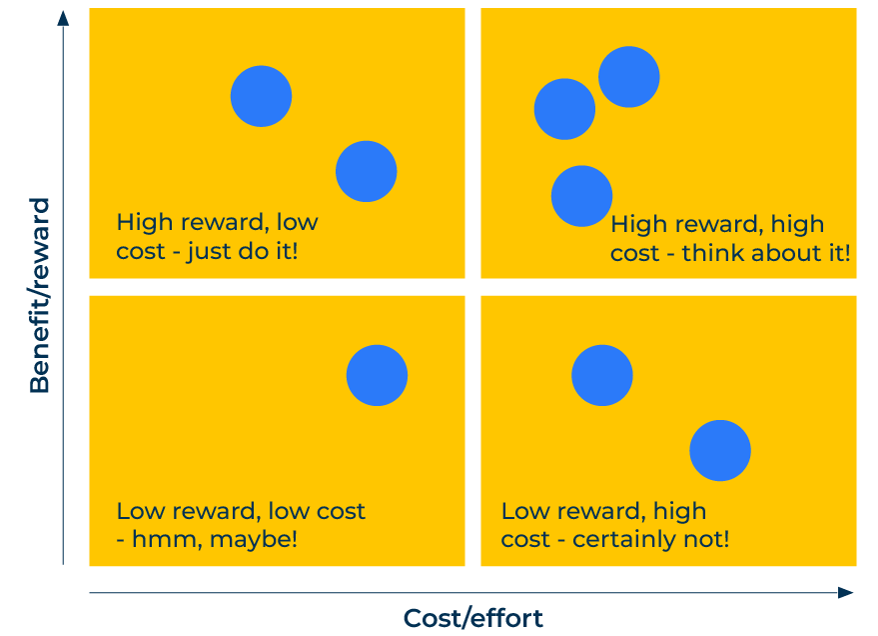 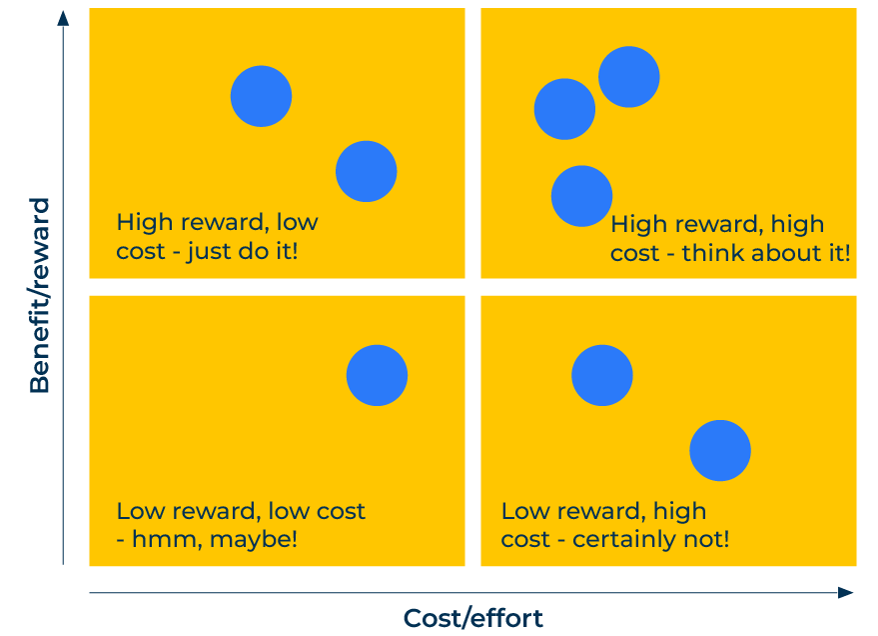 A business model to improve profitability.
Use this framework to determine priorities for different investments
Cost-Benefit Analysis (CBA) is a valuable tool in strategic planning, helping companies evaluate the potential benefits and costs of various courses of action. Integrating cost-benefit analysis into your strategic planning ensures that decisions are informed by a thorough assessment of economic viability and are aligned with your overall objectives.

The matrix opposite shows how if you consider the benefits against the costs, you can determine four paradigms:

Low cost, high reward – no brainer, just do it.
Low cost, low reward – maybe, it depends on what cost and what reward.
High cost, high reward – again maybe, depending on the costs and the rewards
Low reward and high cost – don’t bother.
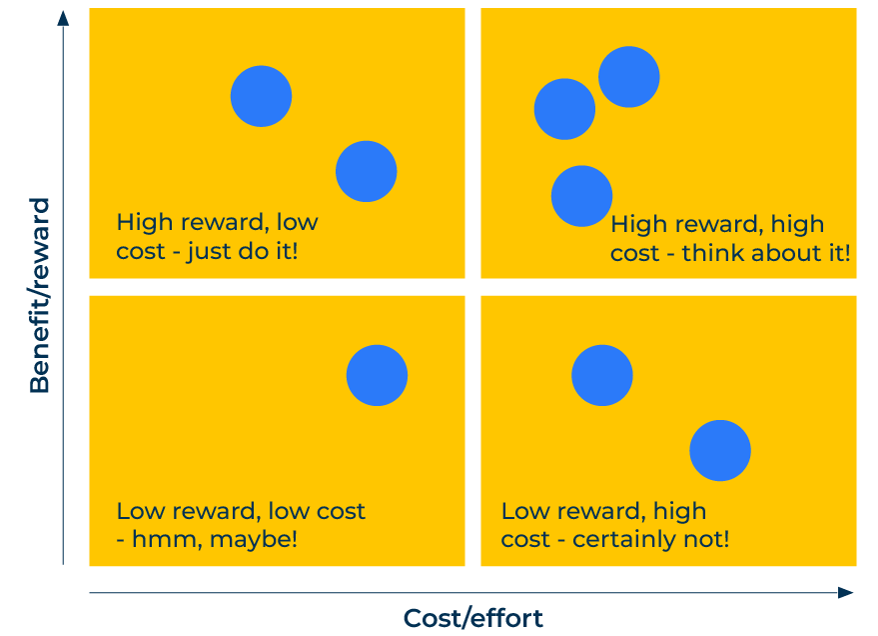 ‹#›
Copyright © B2B Frameworks Ltd 2018
Define your objectives.
Clearly define the strategic objectives you aim to achieve. Identify alternative strategies or projects that could help achieve these objectives.
‹#›
Copyright © B2B Frameworks Ltd 2018
List all costs and benefits.
Figure out the costs associated with each alternative, including initial costs and ongoing operational expenses. Identify and quantify the potential benefits, both tangible and intangible, associated with each alternative.
‹#›
Copyright © B2B Frameworks Ltd 2018
Calculate the return on the investments.
Calculate the ROI for each alternative by dividing the net benefits by the total costs. This provides a percentage that represents the return on the investment. Determine the point at which the benefits equal the costs, known as the break-even point. This helps in understanding when the investment becomes profitable.
‹#›
Copyright © B2B Frameworks Ltd 2018
Share and monitor.
Clearly communicate the results of the cost-benefit analysis to relevant stakeholders. This transparency is crucial for gaining support and understanding for the chosen strategic direction. Continuously monitor and evaluate the actual costs and benefits as the strategy is implemented.
‹#›
Copyright © B2B Frameworks Ltd 2018
Editable framework.
Use this to add your own text and edit to suit your own branding
High reward, high cost - think about it!
High reward, low cost - just do it!
Beneﬁt/reward
Low reward, high cost - certainly not!
Low reward, low cost
- hmm, maybe!
Cost/effort
‹#›
Copyright © B2B Frameworks Ltd 2018
Thank you.